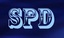 Docker, HSF and LFSPD
Valeriy Onuchin
JINR/DNLP/SPD
12.03.2024
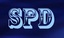 Why Docker?
To run thousands or even hundreds of thousands of SPD jobs

Consider Docker as a very light virtual machine

Docker provides the ability to package and run an application in a loosely isolated environment called a container

Application running in Docker can run on any OS system, any OS flavor, can run in distributed  environment 

Read about Docker https://habr.com/ru/search/?q=docker&target_type=posts 

I created a Docker with HSF software
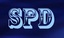 Why HSF?
HSF stands for  “HEP Software Foundation” https://hepsoftwarefoundation.org/
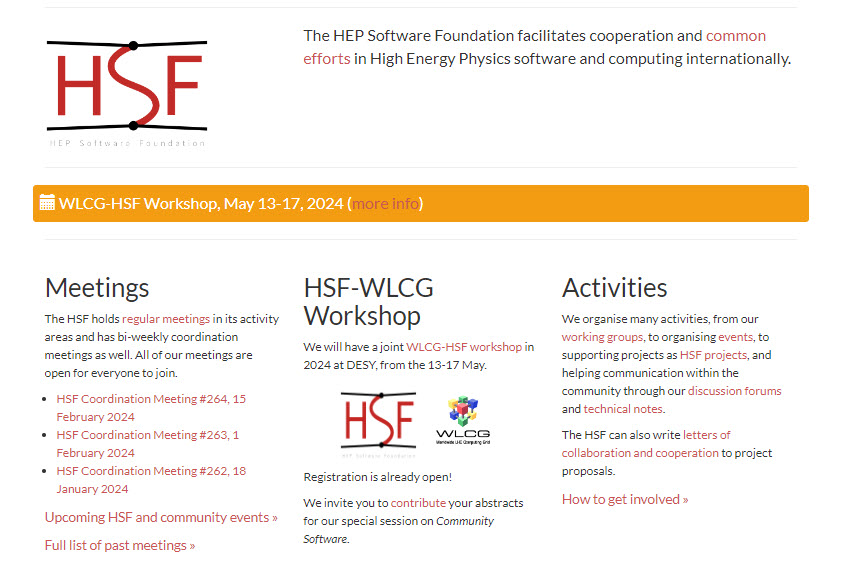 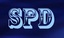 What from HSF we can steal?
Here Gaudi based https://git.jinr.ru/x2v0/hsf packages which can be base of future SPD software 
I wrote scripts to build them under Linux For SPD and create a Docker
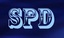 What is LFSPD?
LFSPD – Linux For SPD            https://git.jinr.ru/x2v0/lfspd
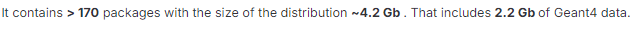 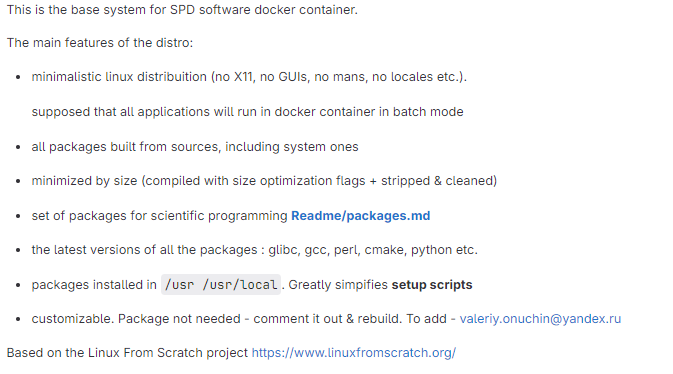 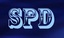 Why LFSPD?
Don’t ask me why. I just did it!

To prove to myself that I'm not a camel

It was not easy. Hundreds of recompilations of hundreds packages. 
Struggling with stupid mistakes. Patching … and it’s all over and over again resulting in:
Desperation & hopelessness
Overburning & depression
Endless “why I’m doing it?” & alcoholic breakdown

If I’m really fired this is the last amazing & outstanding thing what I’ve done in my life